Lesson 15
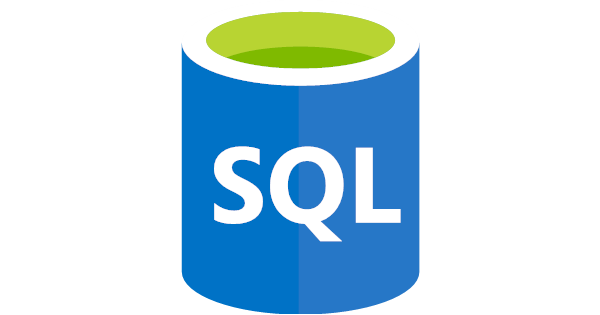 SQL AND, OR and NOT Operators
Trainer: Bach Ngoc Toan– TEDU
Website: http://tedu.com.vn
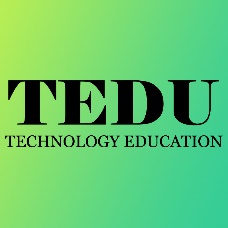 SQL WHERE
A WHERE clause in SQL is a data manipulation language statement.
Actually. it filters the records. It returns only those queries which fulfill the specific conditions.
WHERE clause is used in SELECT, UPDATE, DELETE statement etc.
SELECT column1, column 2, ... column n  
FROM    table_name  
WHERE [conditions]
SQL AND, OR and NOT Operators
The WHERE clause can be combined with AND, OR, and NOT operators.
The AND and OR operators are used to filter records based on more than one condition:
The AND operator displays a record if all the conditions separated by AND is TRUE.
The OR operator displays a record if any of the conditions separated by OR is TRUE.
The NOT operator displays a record if the condition(s) is NOT TRUE.